BEZPIECZEŃSTWO     W INTERNECIE
Hej przedszkolaki! To ja Ekoludek, dziś opowiem Wam co to jest Internet     i jak należy z niego korzystać!
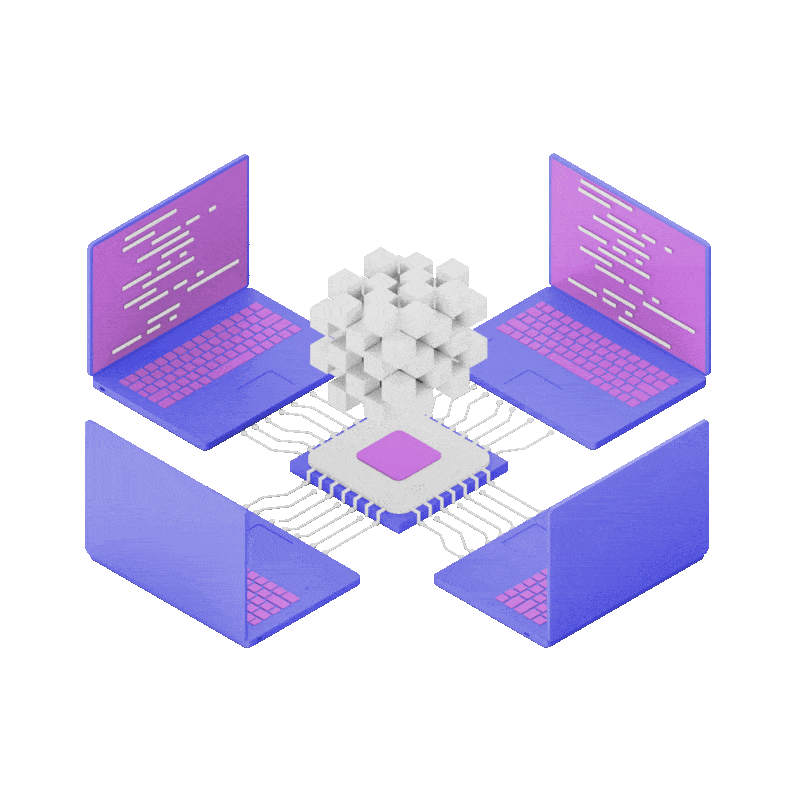 Co to jest Internet?
Internet to ogólnoświatowa sieć komputerowa, do której może być podłączony twój komputer, telefon lub tablet.
Urządzenia
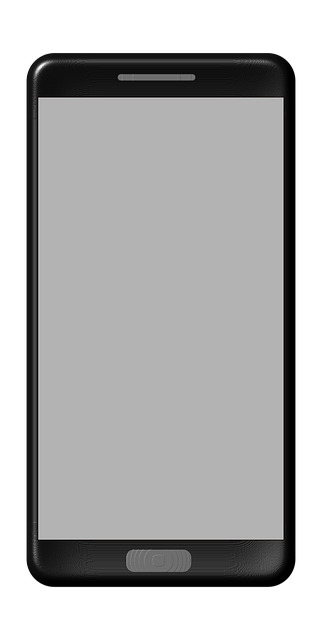 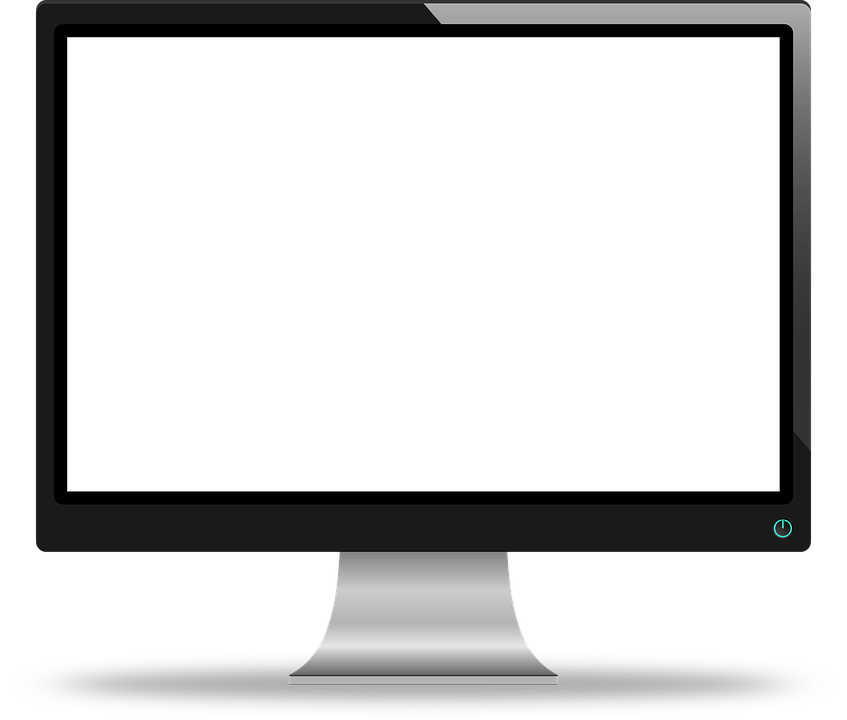 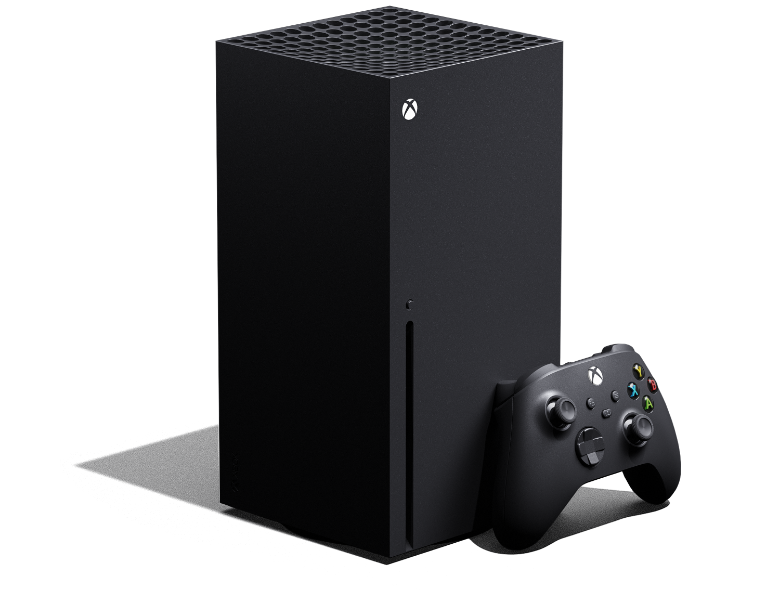 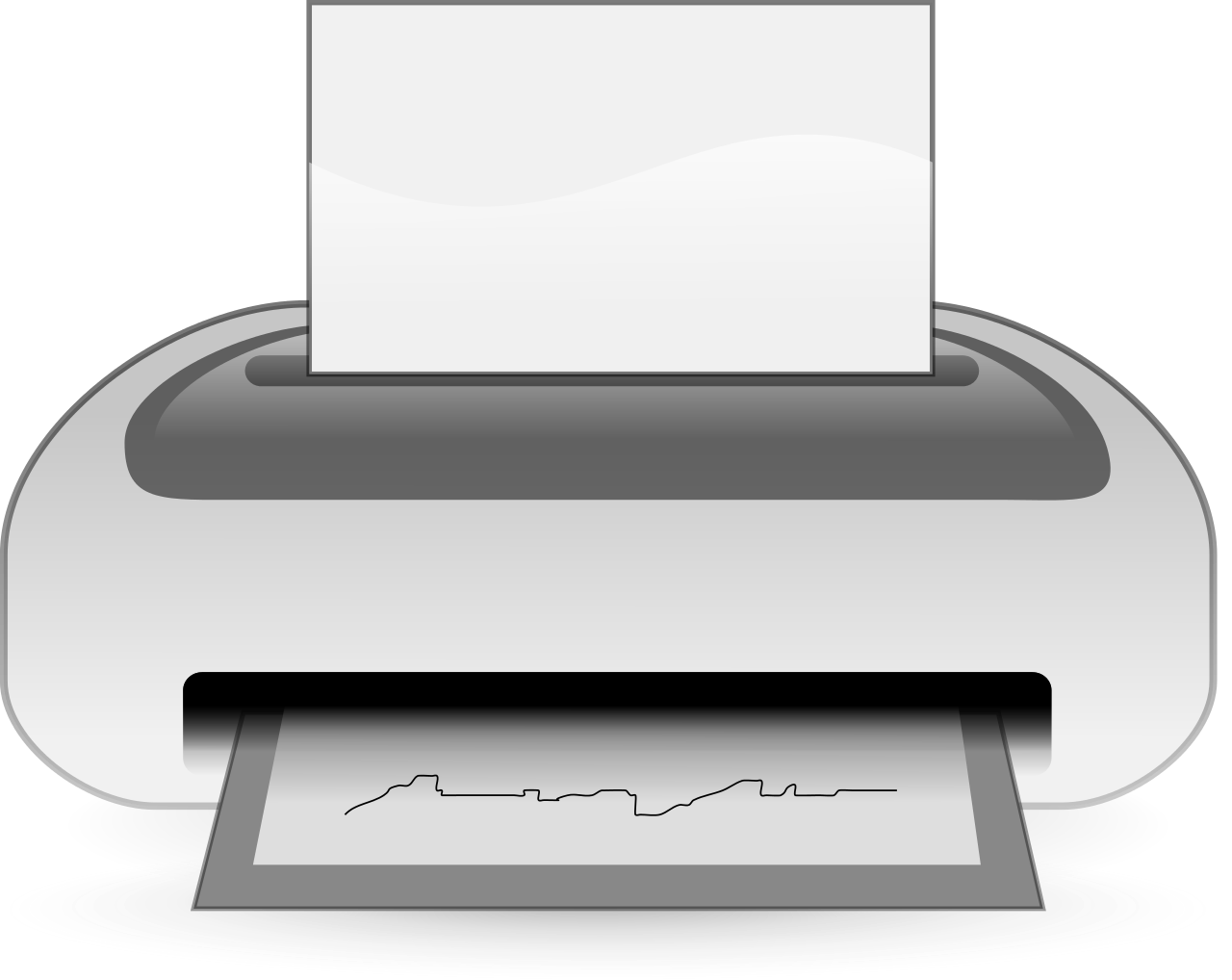 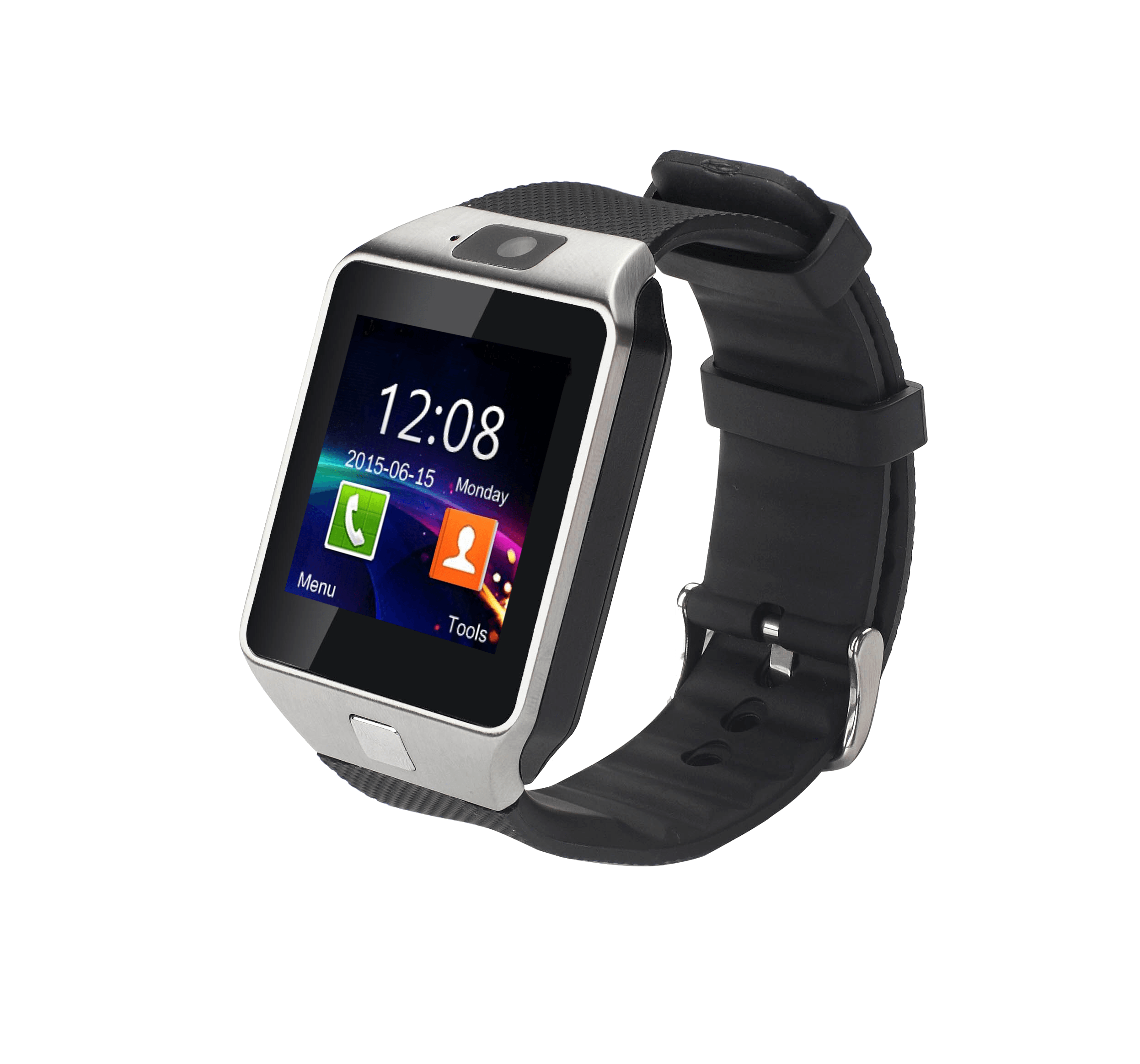 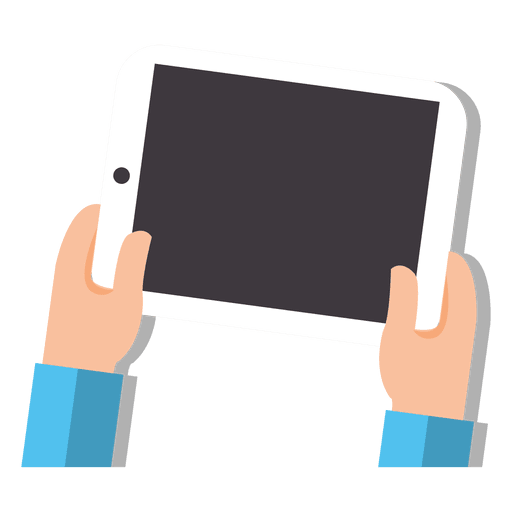 Do Internetu mogą być podłączone urządzenia takie jak komputer/laptop, telefon komórkowy, drukarka, tablet, telewizor, konsola do gier lub smartwatch
Wady i zagrożenia Internetu
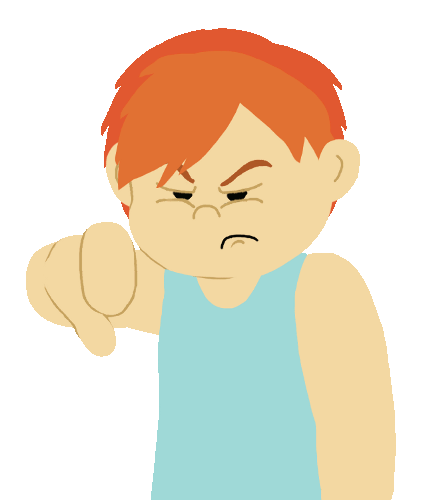 Uzależnienie
Zbyt długie i częste korzystanie     z sieci prowadzić może do... uzależnienia. Jest to częste zwłaszcza u młodych osób, które praktycznie nie znają życia bez Internetu i mediów społecznościowych
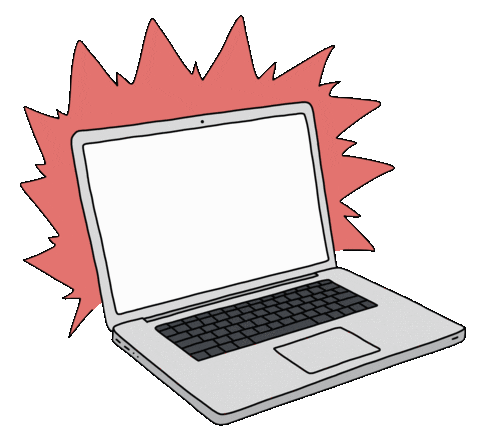 Wirusy
Tak samo jak nas atakują różne wirusy i choroby, również komputer może zostać „zarażony” wirusem z internetu
Oszuści
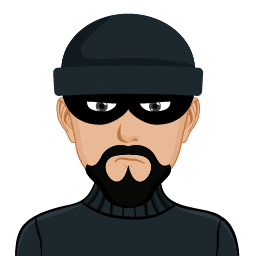 Internet jest prawdziwym rajem dla oszustów. Wiele osób podszywa się w sieci pod kogoś innego, posługując się fałszywymi danymi. Należy pamiętać, że nie wszystkie osoby poznane w Internecie mają czyste intencje i nigdy nie wiadomo kto siedzi po drugiej stronie monitora
Cyberprzemoc
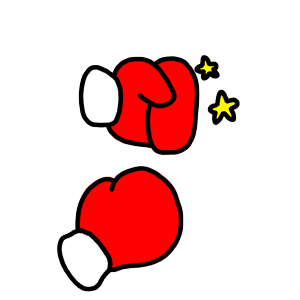 Cyberprzemoc obejmuje takie działania jak nękanie oraz prześladowanie kogoś za pośrednictwem sieci, np. poprzez SMS-y, maile, obraźliwe wpisy na forach, portalach społecznościowych czy stronach internetowych
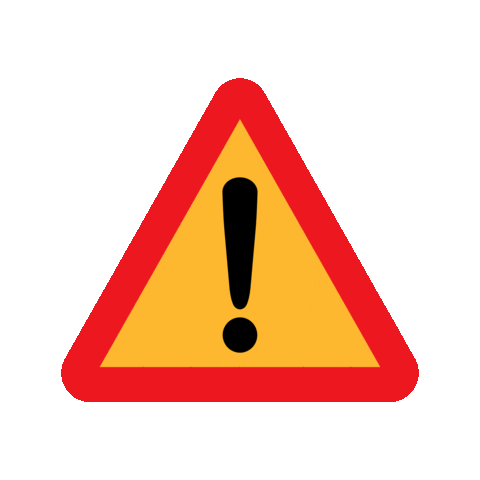 Niebezpieczne treści
Długie korzystanie z sieci może wywoływać agresję, na przykład poprzez źle dobrane treści dla dzieci
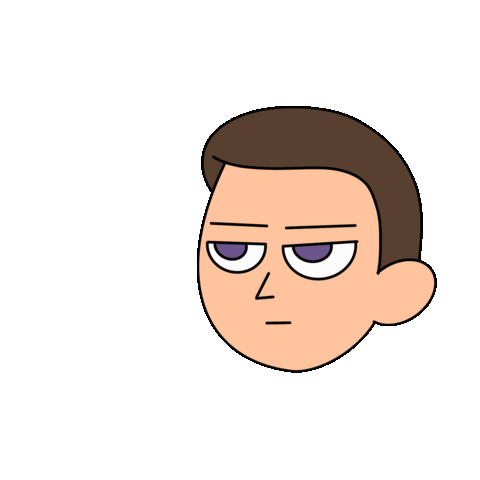 Nieprawdziwe informacje
Kolejnym, stosunkowo nowym zagrożeniem w sieci są tak zwane  fake news, czyli nieprawdziwe informacje
ZASADY BEZPIECZNEGO INTERNETU
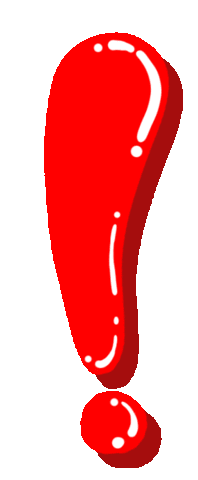 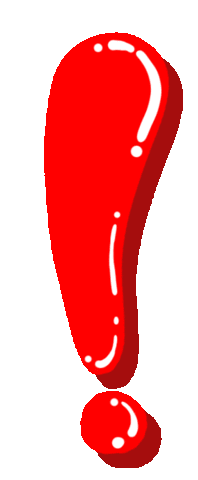 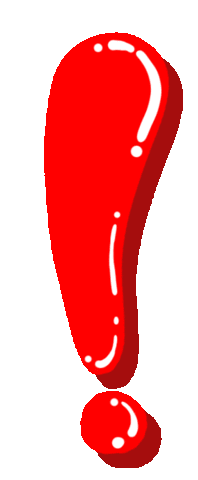 Nie ufaj osobom poznanym przez Internet ! 
Nigdy nie wiesz kto znajduje się po drugiej stronie monitora!
ZASADA
1
Nigdy nie pobieraj podejrzanych plików         i nie klikaj w podejrzane linki!
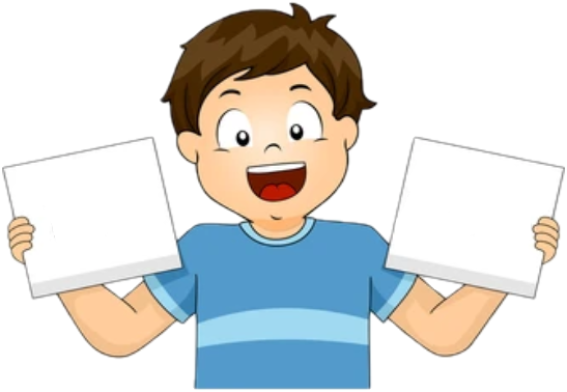 ZASADA
2
Ogranicz czas spędzony przed komputerem. Gdy jest ładna pogoda spędź czas na świeżym powietrzu !
3
ZASADA
Szanuj innych w sieci nawet jeśli ich nie lubisz   i nie popierasz ich zachowania !
ZASADA
4
Korzystaj z możliwości jakie daje Internet. Nie wykorzystuj go tylko do grania w gry i oglądania filmów !
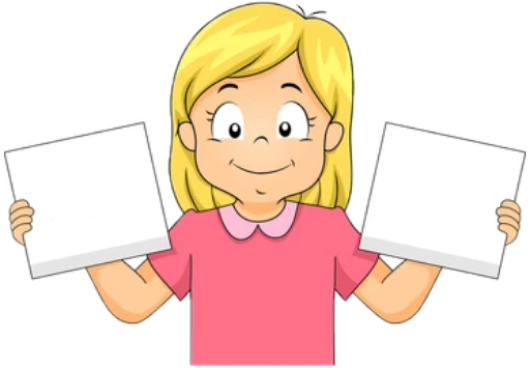 ZASADA
5
Chroń swoją prywatność – pod żadnym pozorem nie podawaj nikomu swoich haseł!
ZASADA
6
Informuj rodziców                     o wszystkich osobach poznanych w Internecie. Pamiętaj, że w sieci grasuje wielu oszustów!
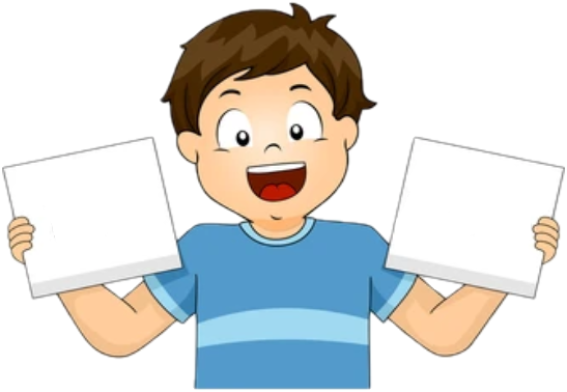 7
ZASADA
Nie wysyłaj innym swoich zdjęć bez wiedzy rodziców !
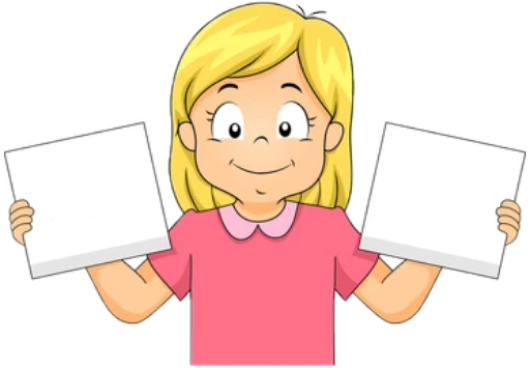 8
ZASADA
Jeśli cokolwiek napotkanego                           w Internecie cię zaniepokoi natychmiast powiedz o tym rodzicom
9
ZASADA
Tak jak mnie chroni parasol przed deszczem, tak 	Was przed zagrożeniami Internetu chronią rodzice Przygotowała: Aleksandra Kocełak